স্বাগতম
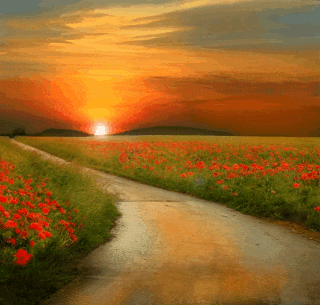 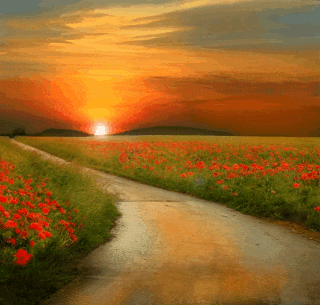 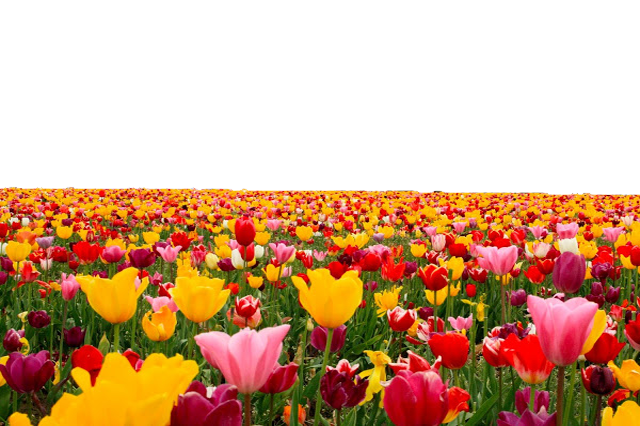 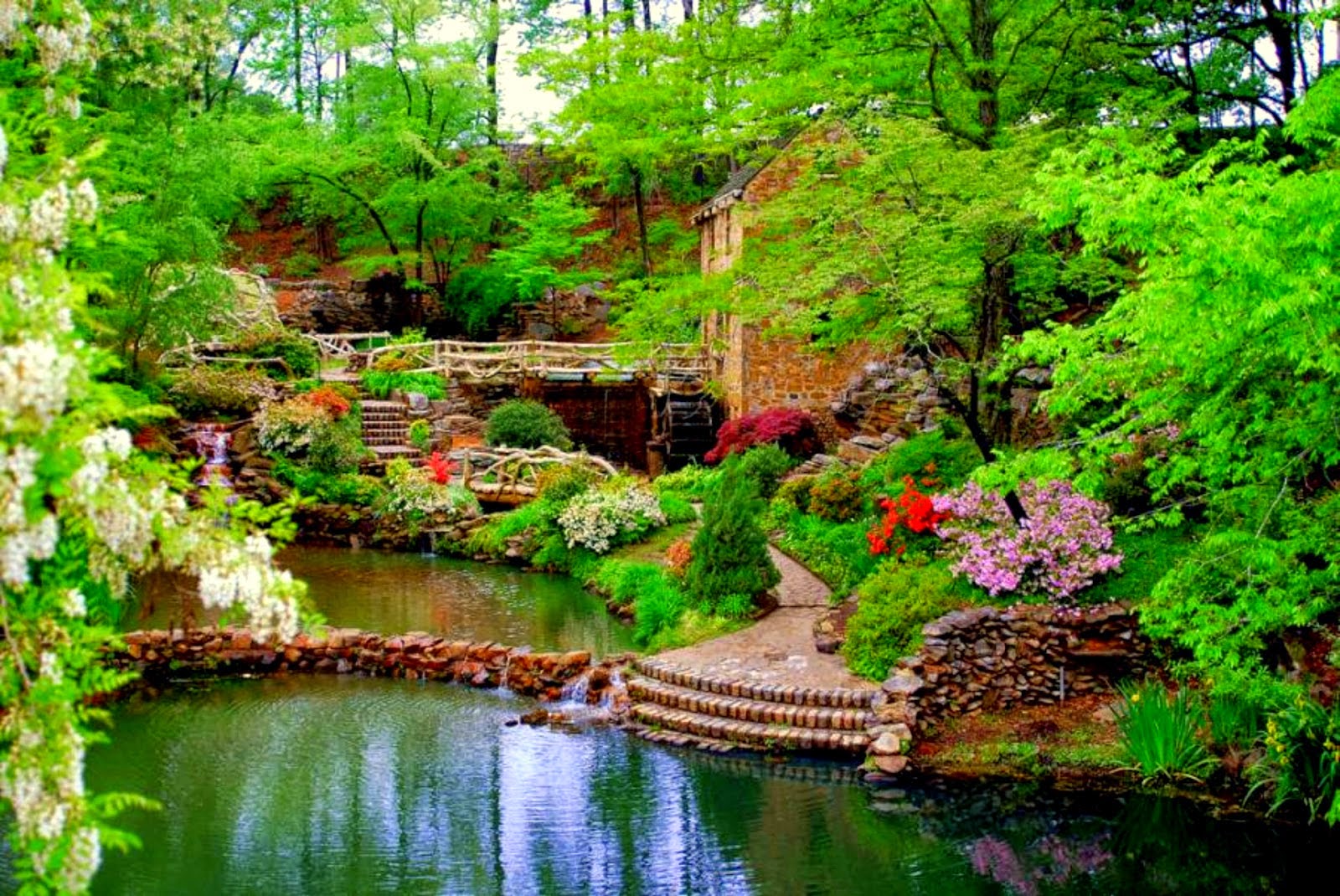 পরিচিতি
মোঃ মামুনুর রশিদ 
প্রভাষক (পদার্বিজ্ঞান) 
চন্দননগর কলেজ 
নিয়ামতপুর,নওগাঁ
মোবাইলঃ০১৮৭৮-০২২৫৬৫
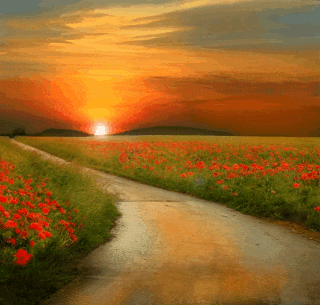 পাঠ পরিচিতি
শ্রেণিঃ Øv`k
বিষয়ঃ পদার্থবিজ্ঞান
অধ্যায়ঃ PZz_©
সময়ঃ ৪0 মিনিট
শিখনফল
এই পাঠ শেষে শিক্ষার্থীরা-
১। তড়িৎ প্রবাহের চৌম্বক  ক্রিয়া ব্যাখ্যা করতে পারবে।
২। তাড়িত চৌম্বক আবেশ
ব্যাখ্যা করতে পারবে।             3| ট্রান্সফর্মার 
wK Zv ej‡Z cvi‡e|
আরও  ভিডিও দেখি
তড়িতের চৌম্বক ক্রিয়াঃ ওয়ের-
স্টেড তড়িতের চৌম্বক ক্রিয়া বা
প্রভাব আবিষ্কার করেন।
সুইচ অন করে বর্তনীতে প্রবাহ
চালনা করার সাথে সাথে কম্পাস কাঁটাটি একদিকে সরে
যাচ্ছে। তড়িৎপ্রবাহের দিক পরি-
বর্তন করলে কম্পাস কাঁটাটি
উল্টা দিকে সরে যায়। এর থেকে বোঝা যায় তড়িৎপ্রবাহ
চুম্বকশলাকার উপর একটি প্রভাব সৃষ্টি করে। অর্থাৎ তড়িৎ
প্রবাহের একটি চৌম্বকক্রিয়া
আছে। তড়িৎ প্রবাহ এর চারদিকে চৌম্বক প্রভাব ক্ষেত্র
তথা চৌম্বক ক্ষেত্র তৈরি করে।
সলিনয়েডঃ পেঁচানো বা কুন্ডলী
পাঁকানো তার দিয়ে তড়িৎ প্রবাহ
চালনা করা হলে অধিকাংশ
চুম্বক বলরেখা কুন্ডলীর কেন্দ্রে
ঘনীভূত হবে। চৌম্বকক্ষেত্রটি
দেখতে অনেকটা দন্ড চুম্বকের 
ক্ষেত্রের মতো হবে। এরকম কুন্ডলীকে বলা হয় সলিনয়েড।
এর ভিতর যদি আমরা কোনো
লোহার দন্ড বা লোহার পেরেক
ঢুকাই তাহলে লোহার দন্ড বা 
পেরেকটি চুম্বকে পরিণত হবে।
তড়িৎ প্রবাহ বন্ধ করে দিলে
লোহার দন্ডটি বা পেরেকটি আর
চুম্বক থাকবে না। প্রবাহের দিক
বিপরীত করা হলে, চুম্বকের
মেরু বিপরীত হয়ে যাবে।
এভাবে লোহার দন্ডটি
বা পেরেকটি যে চুম্বকে পরিণত
হলো তাকে বলা হয় তাড়িত-
চুম্বক।
তাড়িতচুম্বকঃ সলিনয়েডের ভিতর কোনো লোহার দন্ড বা 
পেরেককে ঢুকালে সলিনয়েডের
নিজের যে চৌম্বকক্ষেত্র রয়েছে
তার চেয়ে বেশি শক্তিশালী
চৌম্বকক্ষেত্র তৈরি করে ফলে
সলিনয়েড থেকে বেশি চৌম্বক-
ক্ষেত্র পাওয়া যায়। তড়িৎ প্রবাহ
চলাকালীন এটি বেশ শক্তিশালী
চুম্বকে পরিণত হয়। একে বলা
হয় তাড়িতচুম্বক।
জেনারেটরঃ যে তড়িৎযন্ত্রে
যান্ত্রিক শক্তিকে তড়িৎশক্তিতে
রুপান্তরিত করা হয় তাকে জেনারেটর বলে। তাড়িতচৌম্বক
আবেশের উপর ভিত্তি করে এই
যন্ত্রের মূল নীতি প্রতিষ্ঠিত। জেনারেটর দুই প্রকার হতে পারে । যথা-১।এসি জেনারেটর
২। ডিসি জেনারেটর
ট্রান্সফর্মারঃ যে যন্ত্রের সাহায্যে
পর্যায়বৃত্ত উচ্চ বিভবকে নিম্ন
বিভবে বা পর্যায়বৃত্ত নিম্ন বিভবকে উচ্চ বিভবে রূপান্তরিত
করা যায় তাকে ট্রান্সফর্মার বলে। তাড়িতচৌম্বক আবেশের
উপর ভিত্তিকরে এটি তৈরি হয়।
একক কাজ
১। তড়িতের চৌম্বক ক্রিয়া
কে আবিষ্কার করেন ?
২। সলিনয়েড কী ?
৩। সলিনয়েডের ভিতর লোহার
পেরেক ঢুকানোর পর পেরেকটি
কীসে পরিণত হয় ?
দলীয় কাজ
ক দলঃ স্টেপআপ ও স্টেপডা-
উন ট্রান্সফর্মার দ্বারা কী কাজ 
করা হয় লিখ ।
খ দলঃ তাড়িতচুম্বকের প্রাবল্য
কীভাবে বৃদ্ধি করা যায় লিখ।
মূল্যায়ন
১। তাড়িতচুম্বক বলতে
কী বুঝায় ? 
২। ট্রান্সফর্মার বলতে
কী বুঝায় ?
৩। ট্রান্সফর্মার সাধারণত
কত প্রকার ও কী কী ?
আল্লাহ হাফেজ
ধন্যবাদ
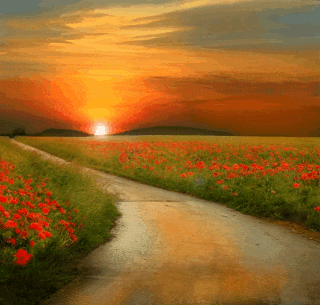 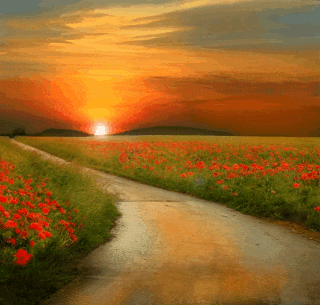 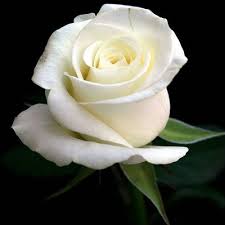 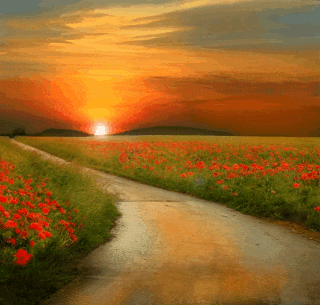